Портфолиоучителя русского языка и литературыАртемьевой Оксаны Геннадьевны
МОУ СОШ с. Рогаткино
                              Красноармейского района
                   Саратовской области
ОБЩИЕ СВЕДЕНИЯ ОБ УЧИТЕЛЕ
Участие в семинаре, проведение открытых уроков
Участие в конкурсах  и исследовательских работ с учащимися
ИССЛЕДОВАТЕЛЬСКАЯ ДЕЯТЕЛЬНОСТЬ УЧАЩИХСЯ
Внеурочная деятельность
Творческая деятельность
Таблица динамики успеваемости обучающихся по русскому языку
Диагностика работы кружка
Анкетирование « Отношение к преподаванию основы православной культуры»
Диагностика современных технологий
Мотивация успеха и боязнь неудачи
Результаты анкетирования
Определения состояния педагогической системы по освоению теории и практики личностно-ориентированного обучения
Достижения обучающихся
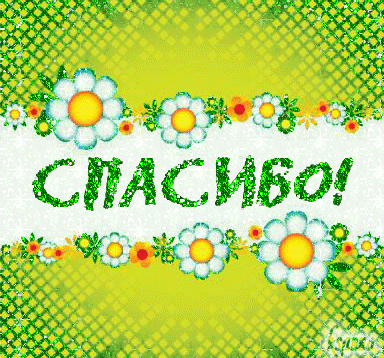